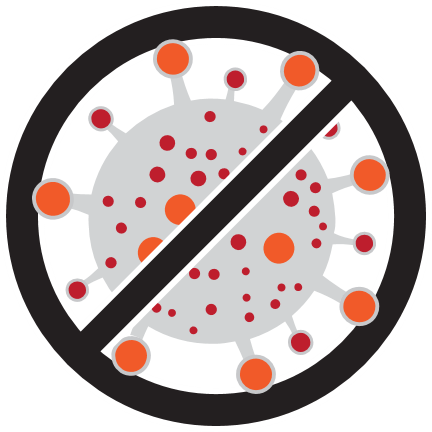 COVID-19
Community Partners’ Call
Becky Reitzes, MA
Becky.Reitzes@kingcounty.gov
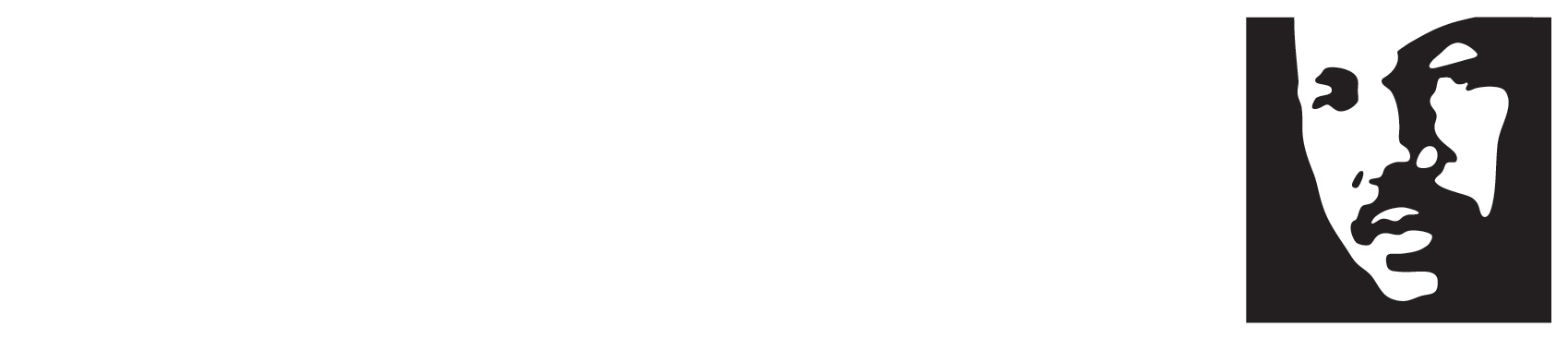 Agenda
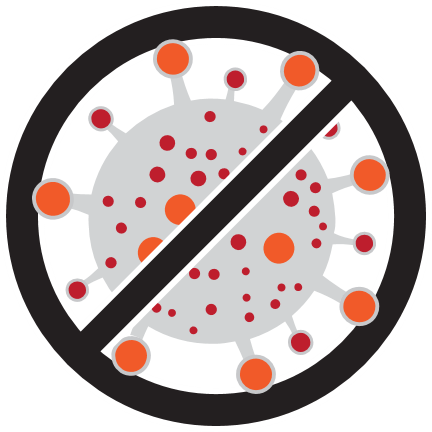 Where do we stand today in King County?
We're seeing a clear trend now of rising COVID-19 cases and hospitalizations over last 2 weeks… At the same time, more contagious variants that cause more severe infections are increasing. I think there's a good chance we're looking at the beginning of a fourth wave.

– Dr. Jeff Duchin
VACCINATION IS CURRENTLY OPEN FOR PEOPLE WHO ARE:
Incidence increasing in all age groups, 
except 75 and older, where declining because of vaccination, 
18-24 year olds is highest
Hospitalizations increasing as well – rising most in 40-69 
B1429 & B1427 variants in KC 
Cases rising before phase 3
Phase 3 further increased opportunities to spread 
Unless we increase actions to limits the spread of COVID-19  we should expect cases to continue to increase.
VACCINES IN KING COUNTY
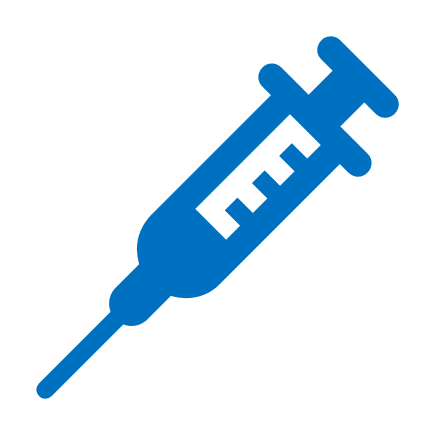 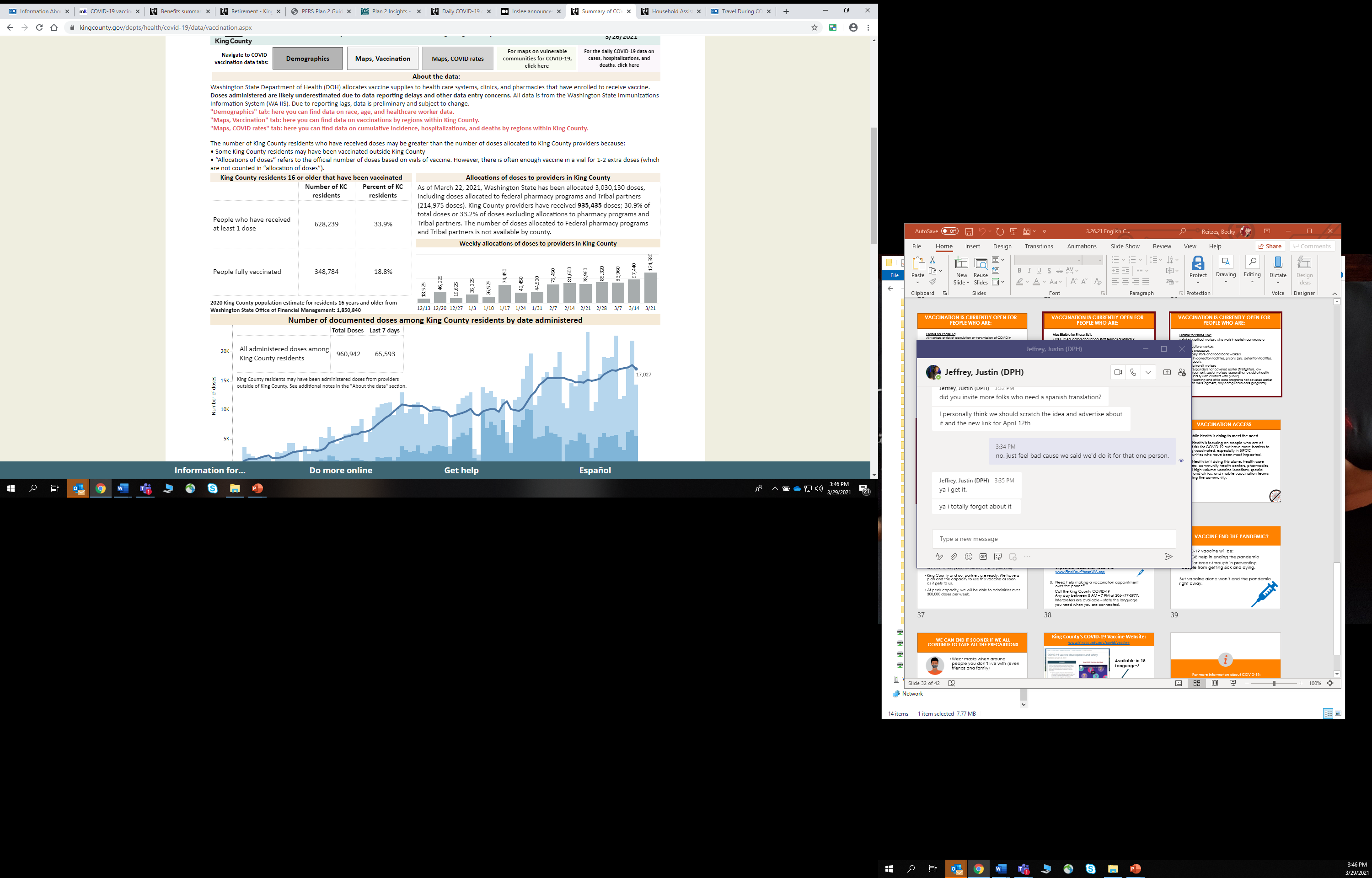 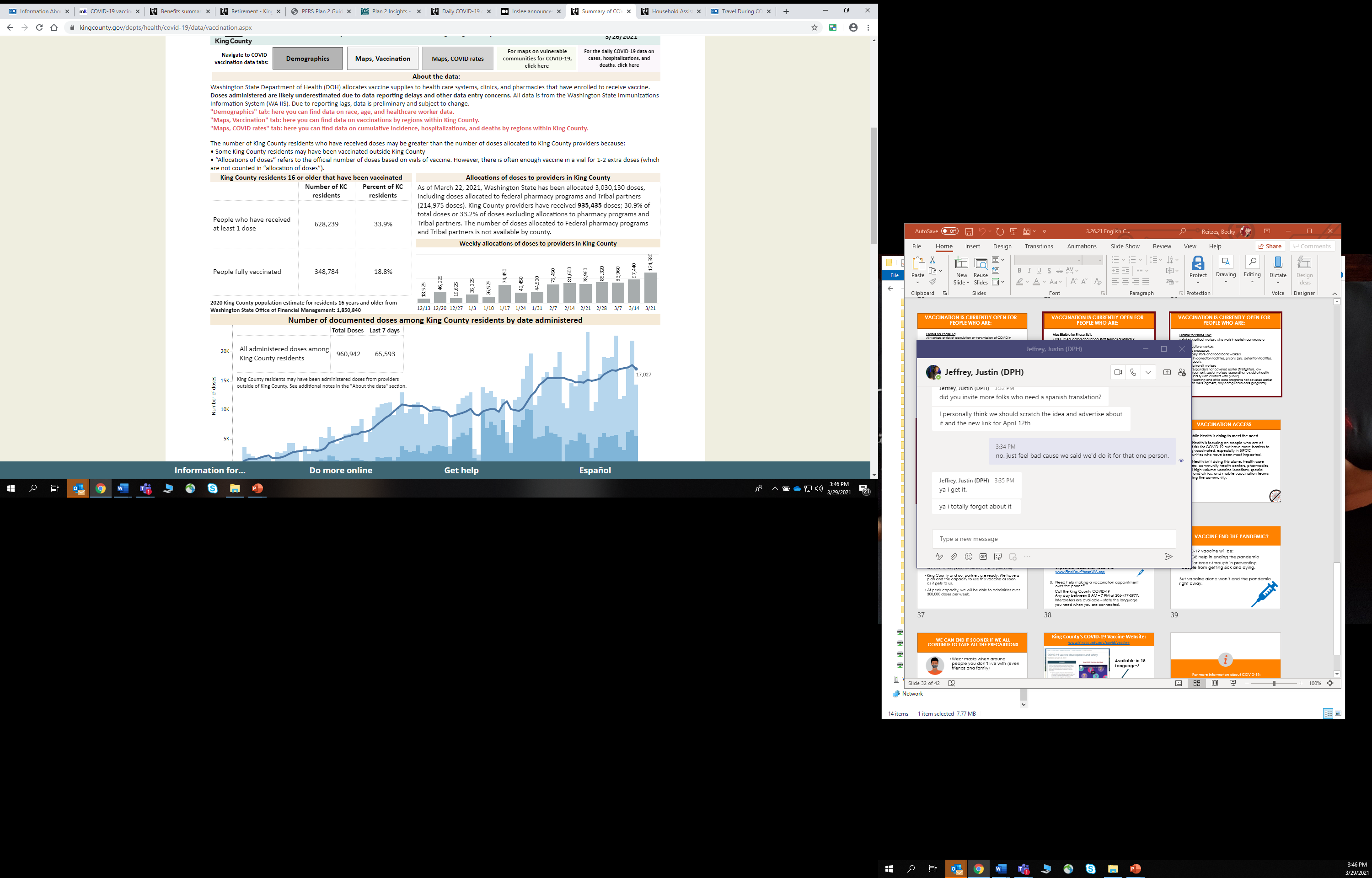 3/29/2021
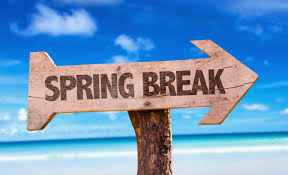 Travel increases your chance of spreading and getting COVID-19. Delay travel and stay home to protect yourself and others from COVID-19, even if you are vaccinated.
https://www.cdc.gov/coronavirus/2019-ncov/travelers/travel-during-covid19.html
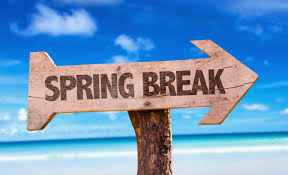 If you must travel, take steps to protect yourself and others:
If you are eligible, get fully vaccinated for COVID-19.
Get tested 1-3 days before your trip.
Wear a mask over your nose and mouth when in public.
Avoid crowds and stay at least 6 feet / 2 meters.
Get tested 3-5 days after your trip and stay home and self-quarantine for a full 7 days after travel, even if your test is negative. 
If you don’t get tested, stay home and self-quarantine for 10 days after travel.
Follow all state and local recommendations or requirements after travel.
https://www.cdc.gov/coronavirus/2019-ncov/travelers/travel-during-covid19.html
King County In phase 3 of Washington state recovery plan
Phase 3 allows up to 50% occupancy or 400 people maximum, whichever is lower, for all indoor spaces. 
This applies to all industries and indoor activities currently allowed
Restaurants, gyms and fitness centers and movie theaters, among others, may all increase their capacity.
King County In phase 3 of Washington state recovery plan
Sports guidance:
Spectators will be allowed to attend outdoor venues with permanent seating with capacity capped at 25%. 
The change affects both professional and high school sports, as well as motorsports, rodeos, and other outdoor spectator events. 
Social distancing and facial covering are still required.
King County In phase 3 of Washington state recovery plan
Up to 400 people maximum to attend outdoor activities and events in indoor facilities as long as: 
400 people does not exceed 50% capacity for the location, 
and physical distancing and masking protocols are enforced. 

Larger venue events are capped at 25% occupancy, or up to 9,000 people, whichever is less, and must follow spectator guidelines.
VACCINATION IS CURRENTLY OPEN FOR PEOPLE WHO ARE:
Eligible for Phase 1a:
All workers at risk of acquisition or transmission of COVID in
healthcare settings;
long-term care facility staff and residents; 
and home health and care aides.

Eligible for Phase 1b1:
Age 65 years and older
Age 50 and older if they live in a household where two or more generations live, and meet these qualifications:
Cannot live independently and receives support from a relative or caregiver (paid or unpaid) or someone who works outside the home
Lives with and cares for a young child, like a grandparent with a grandchild.
VACCINATION IS CURRENTLY OPEN FOR PEOPLE WHO ARE:
Also Eligible for Phase 1b1:
PreK-12 educators and school staff New as of March 2
Child care workers, which includes: New as of March 2
Licensed family home child care providers, and the family members living in their home.
License-exempt family, friends, and neighbor providers that accept Working Connections Child Care subsidy. These in-home providers can serve up to 6 children.
ECEAP, Washington’s state-funded preschool providers. This is similar to the national Head Start program.
License-exempt school-age and youth development providers who have been providing care to school-age children since the pandemic began and schools were closed and moved to online or hybrid teaching.
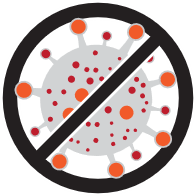 VACCINATION IS CURRENTLY OPEN FOR PEOPLE WHO ARE:
Eligible for Phase 1b2:
High-risk critical workers who work in certain congregate settings:
Agriculture workers 
Food processors
Grocery store and food bank workers
Staff in correction facilities, prisons, jails, detention facilities, and courts
Public transit workers
First responders not covered earlier (firefighters, law enforcement, social workers responding to public health and safety with contact with public)
Early learning and child care programs not covered earlier (youth development, day camps child care programs)
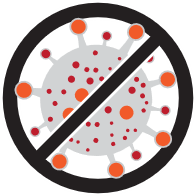 VACCINATION IS CURRENTLY OPEN FOR PEOPLE WHO ARE:
Eligible for Phase 1b2:
People who are pregnant
People with a disability that puts them at high risk (includes Down syndrome, a developmental disability, or an intellectual disability, or who are deaf/hard of hearing, blind/low-vision, or deafblind, AND that disability or an underlying medical condition increases their risk for severe outcomes)
More details about eligibility: WA State COVID-19 Vaccine Prioritization Guidance and Interim Allocation Framework 
https://www.doh.wa.gov/Portals/1/Documents/1600/coronavirus/SummaryInterimVaccineAllocationPriortization.pdf
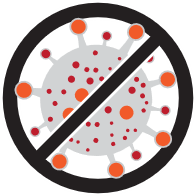 VACCINATION IS CURRENTLY OPEN FOR PEOPLE WHO ARE:
We are currently in Phase 1B tier 2 of vaccine distribution
High-risk critical workers* in the following industries: agriculture, fishing vessel crews, food processing, grocery store/food bank, corrections (prisons, jails, detention centers), court of law, public transit, and remaining first responders
People 16 years or older who are pregnant or have a disability that puts them at high risk for severe COVID-19 illness
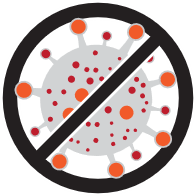 https://www.doh.wa.gov/Emergencies/COVID19/vaccine
VACCINATION IS CURRENTLY OPEN FOR PEOPLE WHO ARE:
We are currently in Phase 1B tier 2 of vaccine distribution
Anyone 65 and older
All people 50 and older who also live in a multigenerational household
All workers at risk in health care settings
Educators and school staff for pre-kindergarten through 12th grade, and child care workers
People who live or work in long-term care facilities
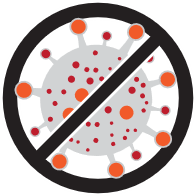 https://www.doh.wa.gov/Emergencies/COVID19/vaccine
How CAN I GET VACCINATED?
Call your doctor’s office or healthcare provider to see if they have appointments.

Washington State's Phase Finder online tool can confirm your eligibility and provide you with a list of possible vaccination locations. www.FindYourPhaseWA.org  

Need help making a vaccination appointment over the phone? 
     Call the King County COVID-19 
 Any day between 8 AM – 7 PM at 206-477-3977. 
 Interpreters are available – state the language 
 you need when you are connected.
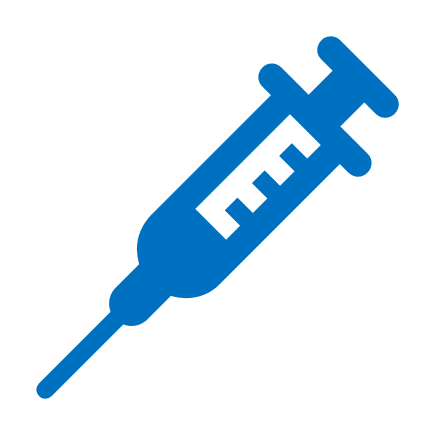 [Speaker Notes: Call your doctor’s office or healthcare provider to see if they have appointments.
 
Washington State's Phase Finder online tool can confirm your eligibility and provide you with a list of possible vaccination locations. www.FindYourPhaseWA.org 
 
Need help making a vaccination appointment over the phone? Call the King County COVID-19 Call Center any day between 8 AM – 7 PM at 206-477-3977. Interpreters are available – state the language you need when you are connected.]
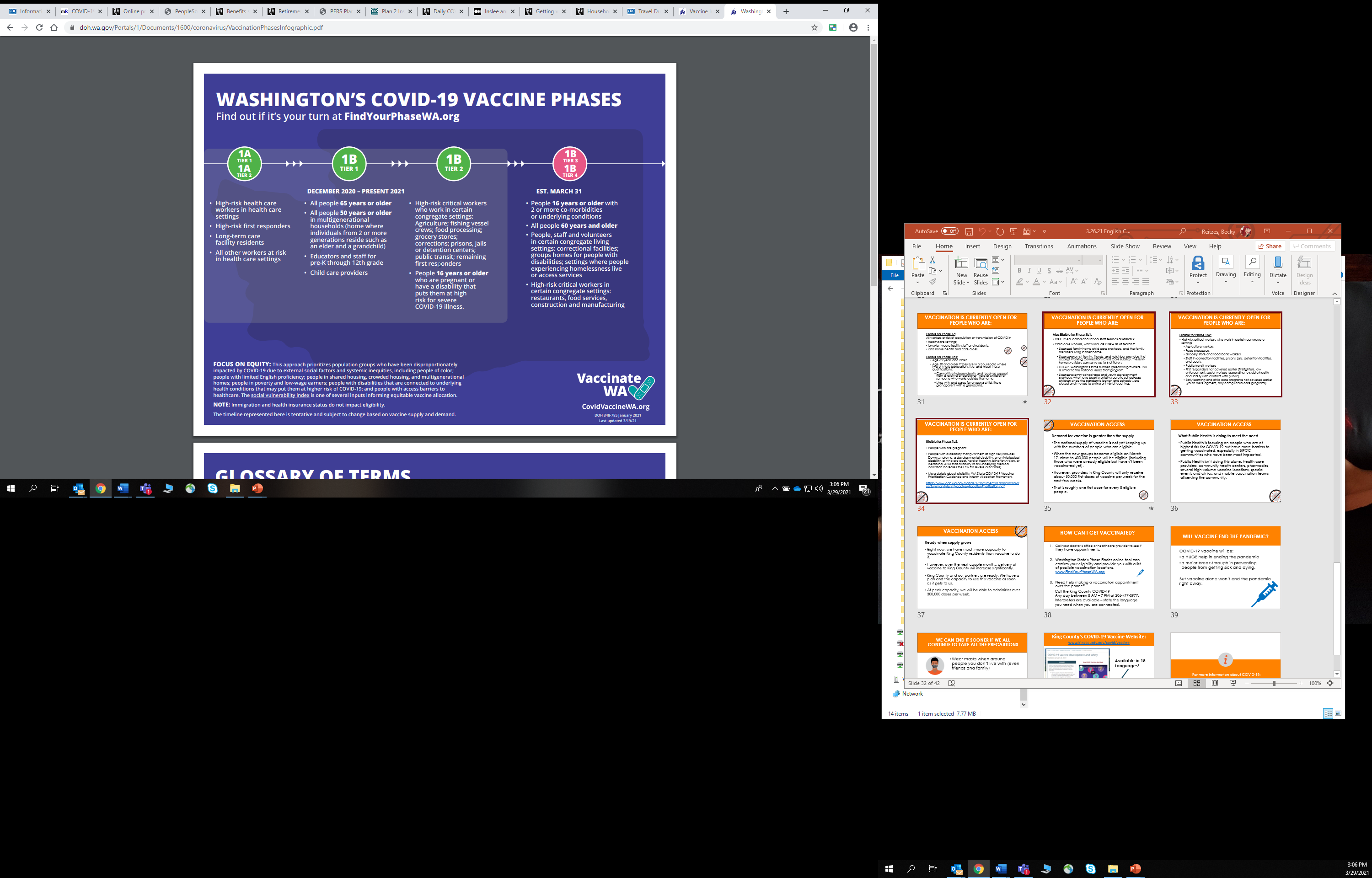 VACCINEELIGIBILITY:MARCH 31st
VACCINE ACCESS
Starting on March 31, those getting their vaccine won't have to prove they're eligible under the current phase to qualify.
Phasefinder will be going away.
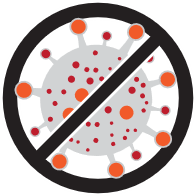 Everyone 16 and older in Washington State will be eligible for the COVID-19 Vaccine by May 1
VACCINEELIGIBILITY:MAY 1st
VACCINE ACCESS
Currently, both vaccine supply and appointments are limited. 
You may experience delays due to the very high volume of inquiries. 
This will get easier as providers receive more doses and high-volume vaccine sites open.
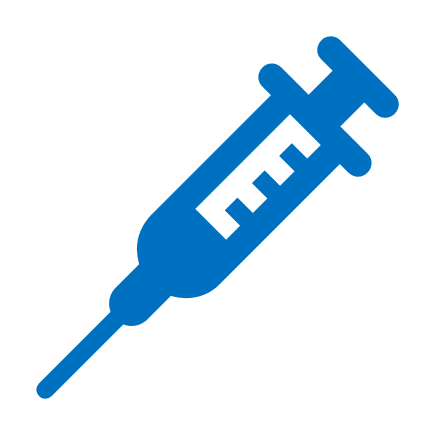 [Speaker Notes: Beginning February 1, 2021, King County will operate COVID-19 vaccination sites in Auburn and Kent to serve people in south King County who are 1) age 75 and older, or 2) age 50 and older who cannot live independently, or are living with and caring for their kin, or 3) a caregiver/home care worker. Each site will offer up to 500 free vaccinations each day. Additional groups will be able to schedule appointments at these sites as vaccine supply increases.]
Transportation to vaccines
If you live in King County and need transportation to your vaccine appointment:
Find a Ride: For transportation options, volunteer programs, and to plan your trip, visit www.findaride.org.
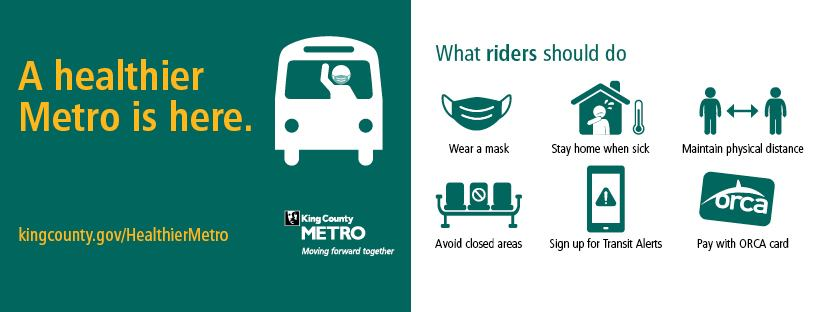 Bus Services: King County Metro offers bus transit, Access paratransit, and Community Van shuttles. 
https://kingcountymetro.blog/2021/02/23/take-transit-to-take-your-shot-here-are-ways-to-get-to-your-vaccination-appointment/
or call 206-553-3000.
Note: Drive-through vaccine sites cannot take walk-up clients and require a car or vehicle, so transit will not be a good option for these locations.
NEW FINANCIAL RESOURCES
Housing relief program: https://www.kingcounty.gov/depts/health/covid-19/care/har-program.aspx

Do you and your family need financial support to successfully isolate or quarantine? 

Anyone living in King County who tests positive or is exposed to COVID-19 may be eligible to receive a one-time household bill payment of up to $1500 to help pay their current rent, mortgage, utility, water, phone and internet bills.
NEW FINANCIAL RESOURCES
Grants for small business: https://commercegrants.com/

Priorities for funding are:
Businesses required to close.
Businesses with lost revenue as a result of closure.
Businesses with added expenses to maintain safe operations.
Equitable distribution of grant funds across the state and to businesses owned and operated by historically disadvantaged individuals.
King County’s COVID-19 Vaccine Website:
www.kingcounty.gov/covid/vaccine
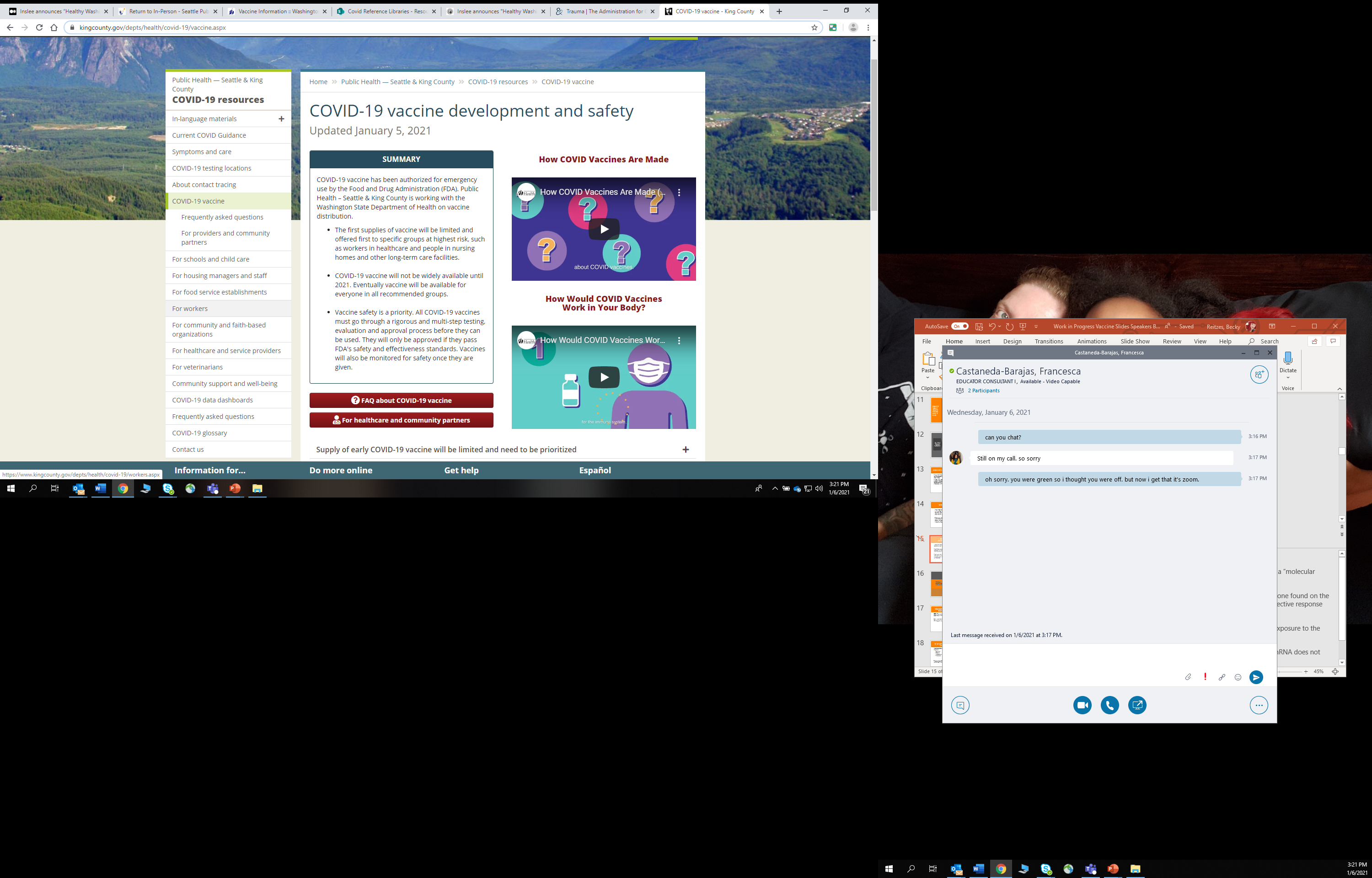 Available in 18 Languages!
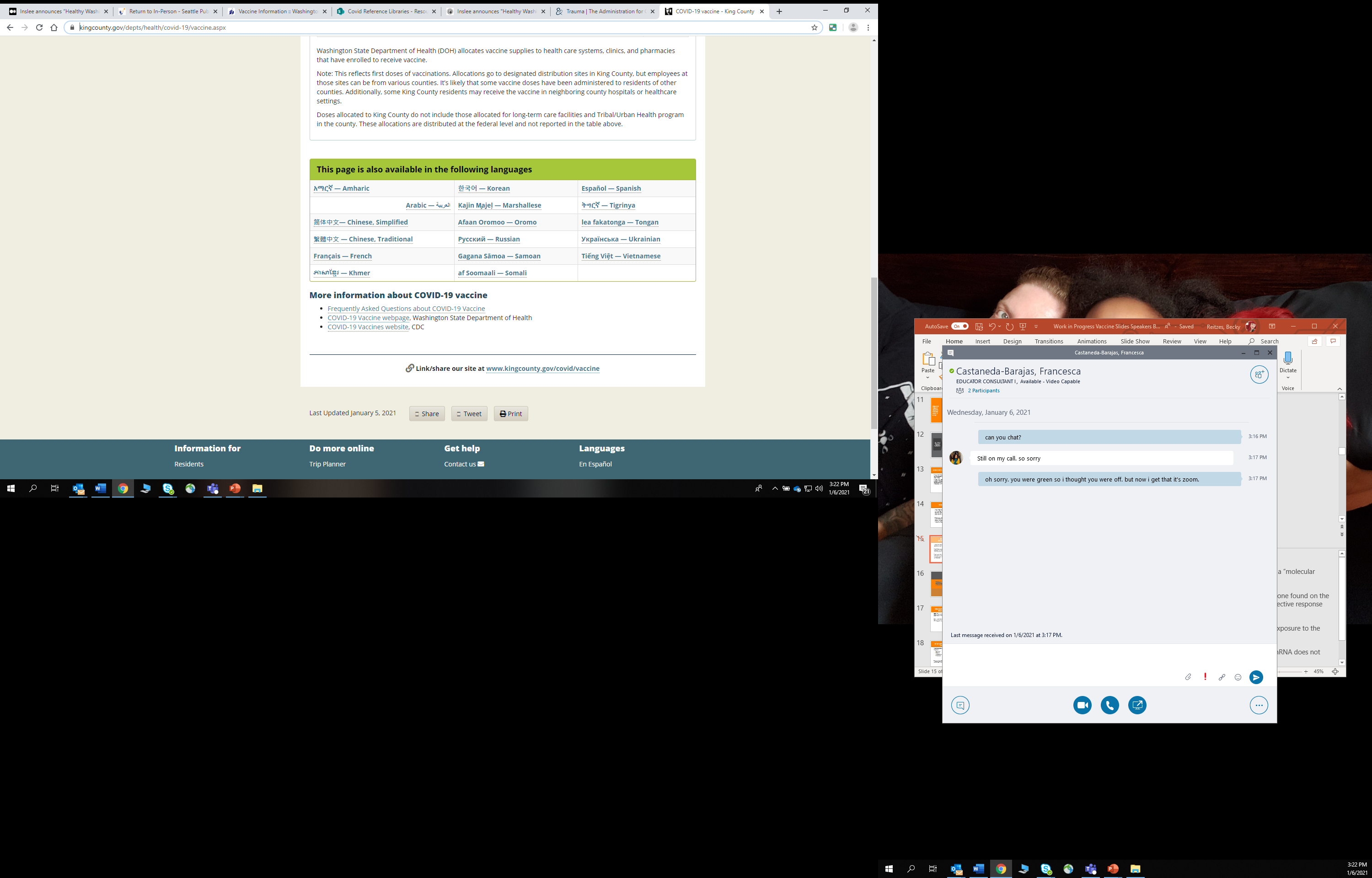 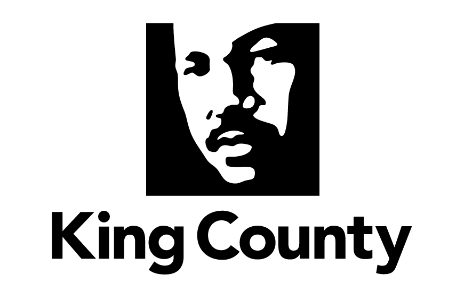 [Speaker Notes: https://www.kingcounty.gov/depts/health/covid-19/vaccine.aspx]
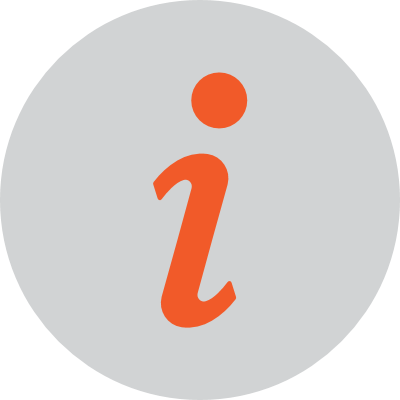 For more information about COVID-19:
kingcounty.gov/covid
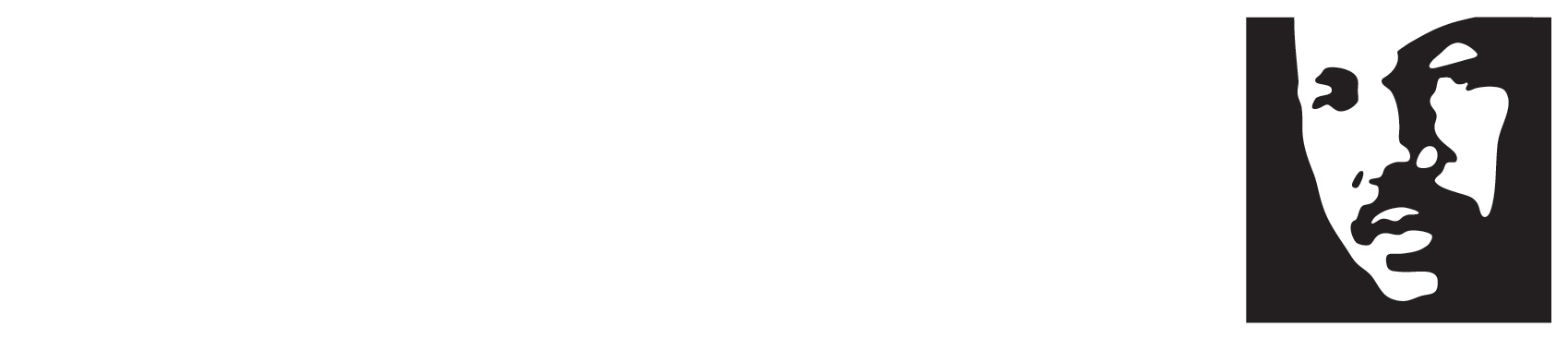